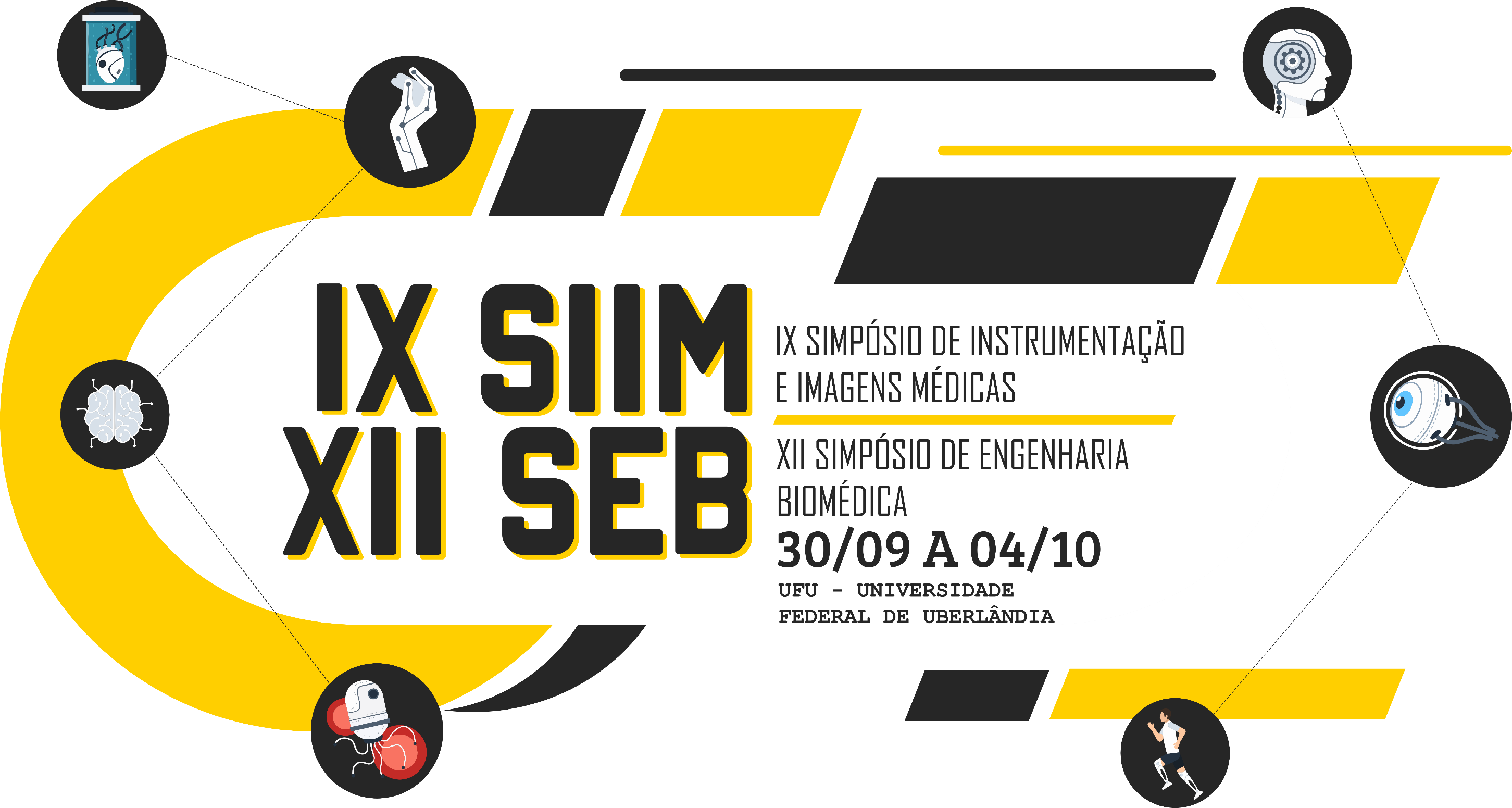 Revisão sistemática sobre o uso da eletromiografia para investigação do exoesqueleto de membros superiores
Marisa C. J. Wosch, Daniel P. Campos, Marcela R. Lima, Carlos E. Pontim, João A. P. Setti
1. RESUMO
Uma revisão bibliométrica com o propósito de apresentar a produção científica relativa à eletromiografia como método de avaliação de avanços tecnológicos dos exoesqueletos nas indústrias. Estudos com a Eletromiografia (EMG) são necessários para detecção da temporização da ativação muscular em condições dinâmicas e impacto no diagnóstico local.
2. INTRODUÇÃO
A eletromiografia (EMG) capta o nível de ativação muscular, o padrão e recrutamento das unidades motoras, avalia o nível de alterações musculares, a biomecânica do movimento humano e controle do exoesqueleto. Este trabalho demonstra uma revisão bibliométrica apresentando a produção científica relativa à ele-tromiografia, método de avaliação de avanços tecnológi-cos, como tem sido o modelo de exoesqueleto e o grande desafio nas indústrias.
3. MÉTODOS
As bases de dados eletrônicas pesquisadas, foram as Science Direct (237), IEEE (24) e Scopus (328); entre 2015 a 2019. Foram analisados os títulos e resumos de maior interesse e foram considerados 15 artigos científicos (tabela 1) que abordam o tema eletromiografia para investigação de exoesqueleto de membros superiores e que fazem referência ao grupo muscular, número de músculos, tipo de exoesqueleto e métrica.
4. DISCUSSÃO E CONCLUSÃO
Conclui-se que a partir dos resultados, o número de publicações a nível mundial é significativo e relevante, que existe uma tendência focada em uma quarta revolução industrial ainda incipiente e voltada para a cooperação homem-robô no processo de fabricação e outras utilizações, com necessidade de eficiência. Como sugestão para trabalhos futuros, a pesquisa poderá ampliar o número de métricas à serem avaliadas.
Tabela 1 - Artigos estudados, número de músculos, modelos de exoesqueleto e métrica.
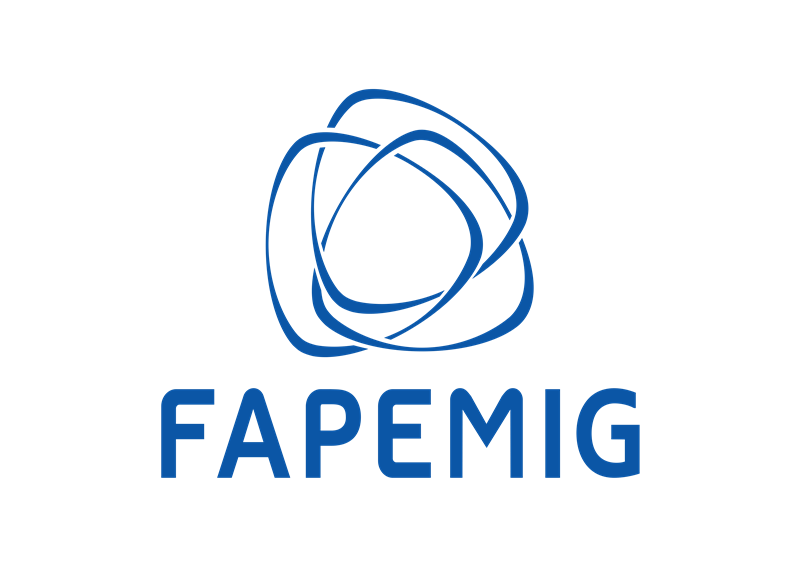 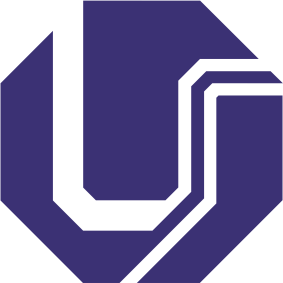 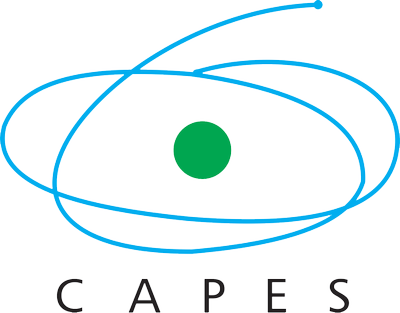 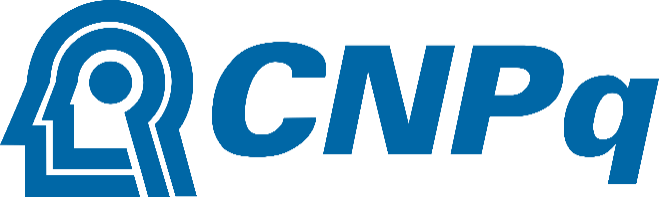